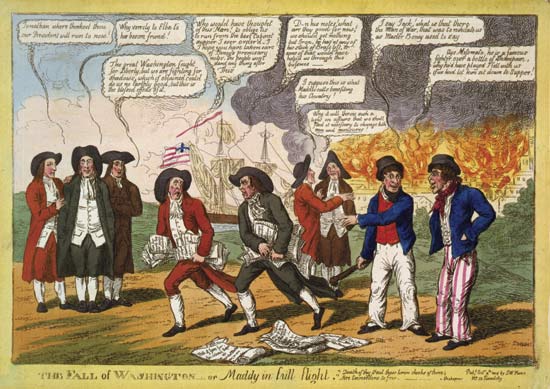 War of 1812
“Second War for Independence”
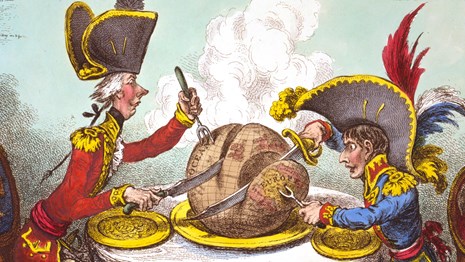 Just weeks after the Louisiana Purchase, Britain and France were at war again. 
The British navy dominated the high seas, while Napoleon's army dominated the European continent.
Early into the war, American merchants are making $$$ by trading with both countries.
France & Britain begin attacking American merchant ships
Britain continues to impress American sailors
British warship fired at an American navy ship, the Chesapeake, which turns American public opinion in favor of war.
France v. Britain (yet again)
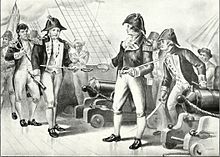 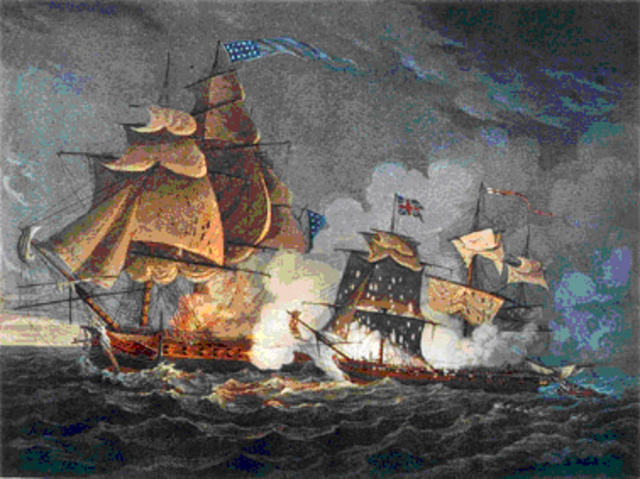 Jefferson Responds to Chesapeake Incident
Hoping to avoid war, Jefferson proposed a policy of “peaceable coercion”
The Embargo Act of 1807 was meant to accomplish this by depriving G.B. and France of American commerce, while also protecting American ships.
The act weakens the American economy, and does not intimidate either Britain or France.
Exports fall from $108 million to $22 million.
Particularly hits New England, and it’s merchant economy.
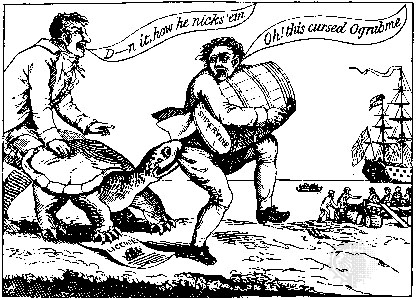 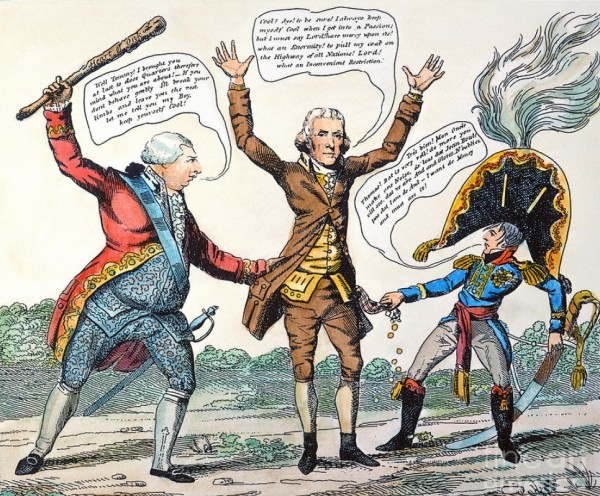 Jefferson Out, Madison IN
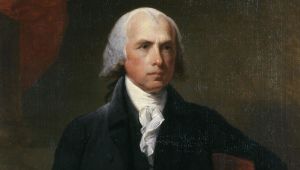 James Madison succeeds Jefferson as the 4th POTUS.
His first major job is to deal with the foreign policy crisis left by Jefferson.
He begins talks with the British ambassador
Agreed to end embargo if Britain paid reparations for Chesapeake.
Negated by the British government.
Congress proposed Macon’s Bill No. 2 which stated that whichever country repealed their sanctions against neutral ships, America would stop trading with the other.
Napoleon almost immediately promised that France would not attack U.S. ships
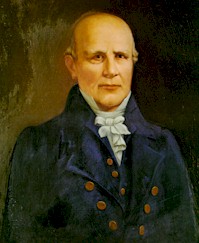 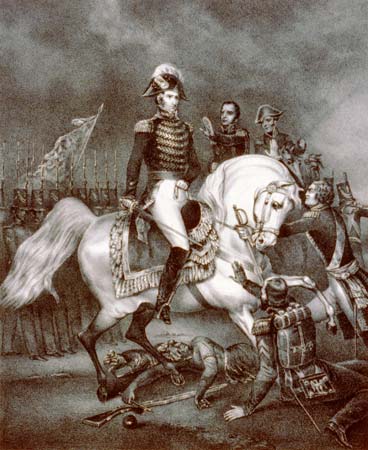 British Hostilities
Americans had reason to not trust the British
Along with impressment, British soldiers in Canada were selling firearms to Indians in the Ohio River Valley 
Settlers were constantly facing Indian attacks, especially from Tecumseh, who was leading a Pan-Indian resistance movement.
Battle of Tippecanoe led to the destruction of the center of this Indian movement
Natives entered into a formal alliance with G.B., and began fighting Americans along the frontier.
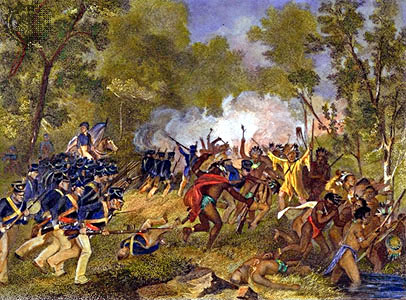 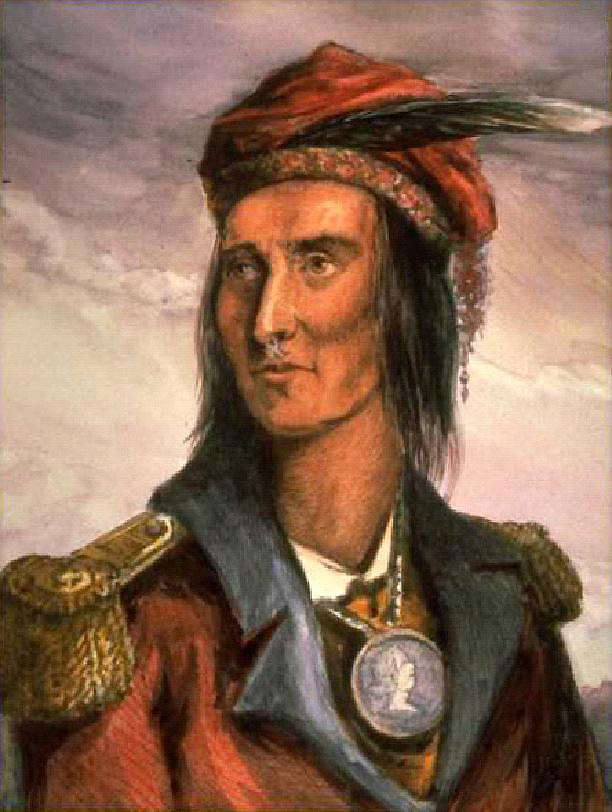 War of 1812
Madison begins preparations for war after “peaceable coercion” does not work.
The new, young Republicans known as the War Hawks provided unwavering support for Madison’s decision to go to war.
Henry Clay and John C. Calhoun
House voted to declare war 79 to 49, Senate 19 to 13.
Westerners motivated by Indian involvement with G.B.
NE Republicans motivated by anger against British tyranny
Federalists did not support the war (remember they support G.B. over France)
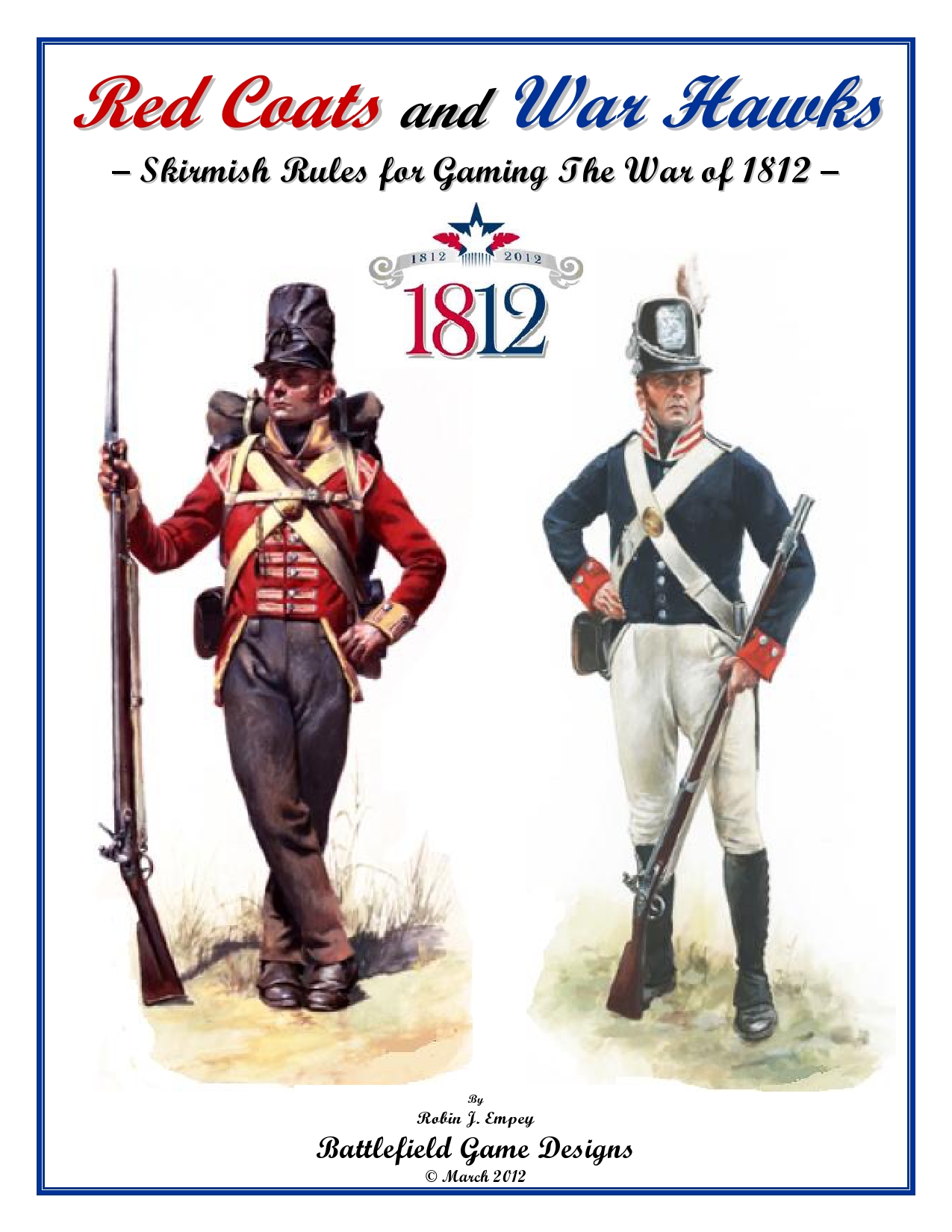 Americans Focus on Canada
Americans did not want to challenge the superior British navy
Decided to focus on taking poorly defended Canada, which appealed to land-hungry War Hawks.
G.B. defended Quebec, and began blockading U.S. seaports.
The British reached the White House in August 1814, and burned the capital.
Andrew Jackson led an impressive victory against the British at New Orleans.
The peace treaty had been signed two weeks earlier, but did not reach New Orleans until weeks after the battle.
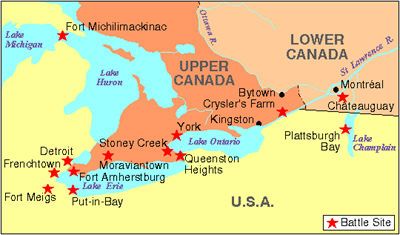 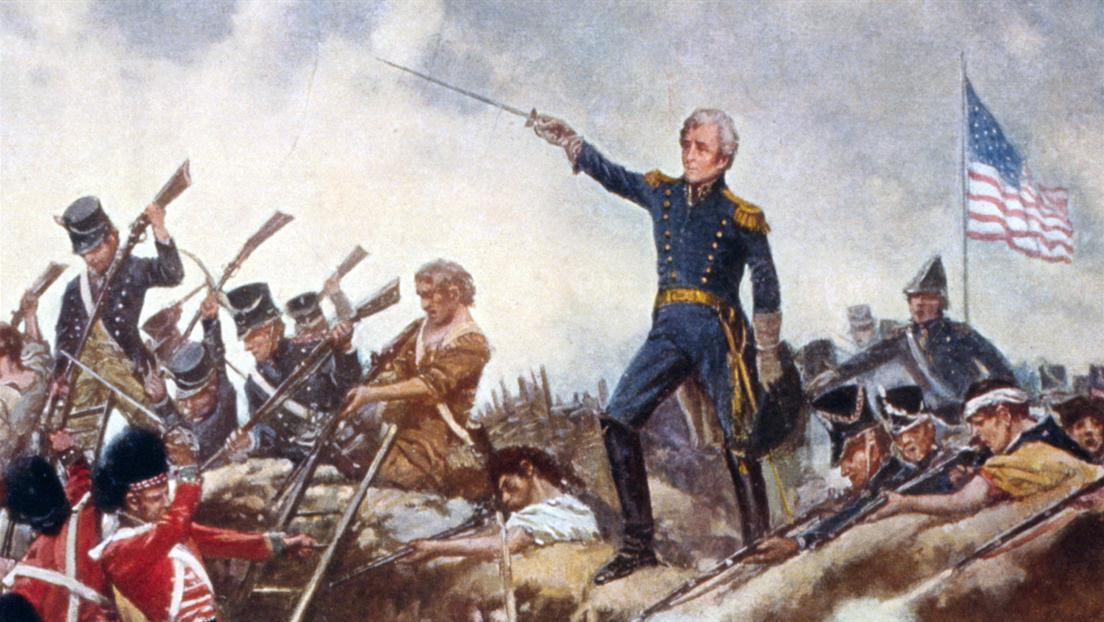 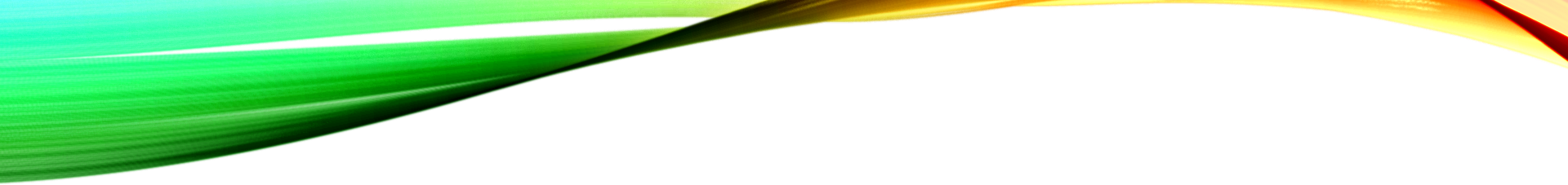 Treaty of Ghent
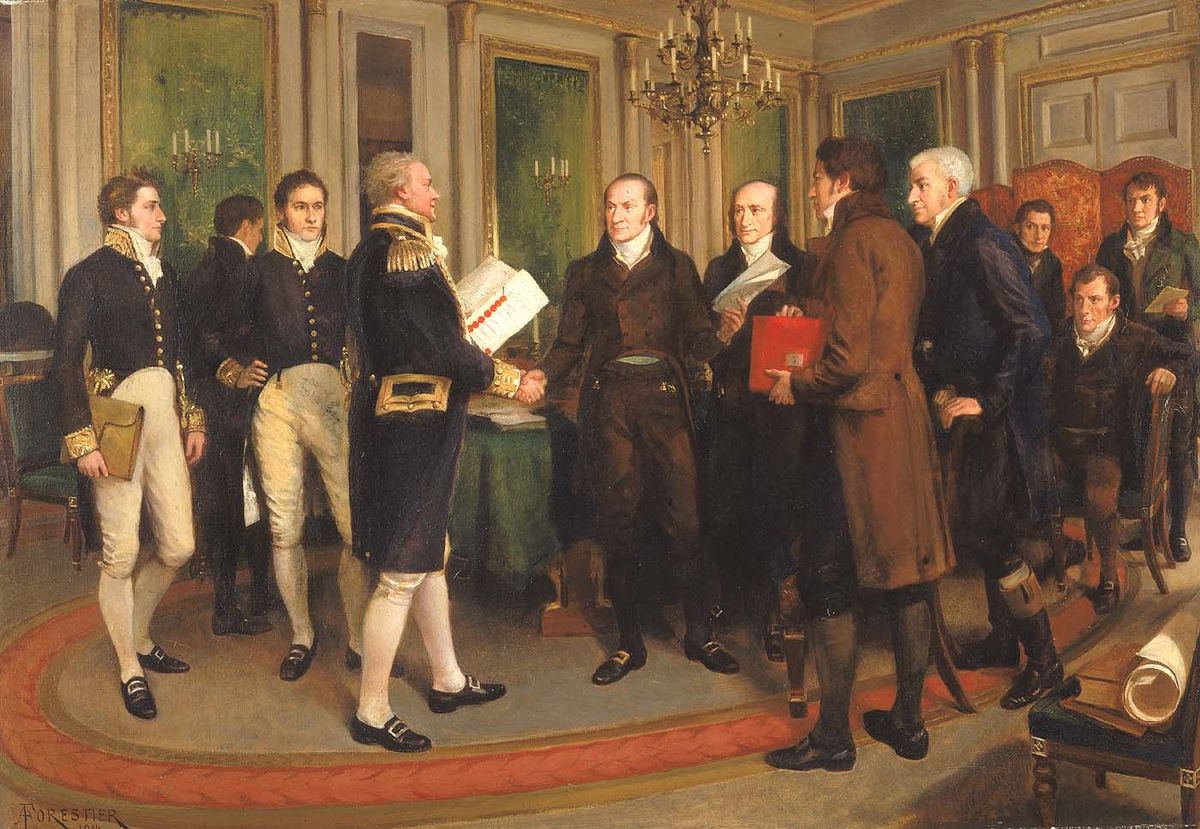 The Treaty of Ghent ends the War of 1812, although it accomplishes very little.
Impressment of sailors, and rights of neutral trade remained unresolved
Americans viewed the war as a victory because America defended itself on an international level, and fared well against the great naval power. 
Most Americans believed this would finally gain respect from Great Britain. 
Indians were the biggest losers of the war.
Lost Britain as their ally, as per the Treaty of Ghent
Lost much Western territory
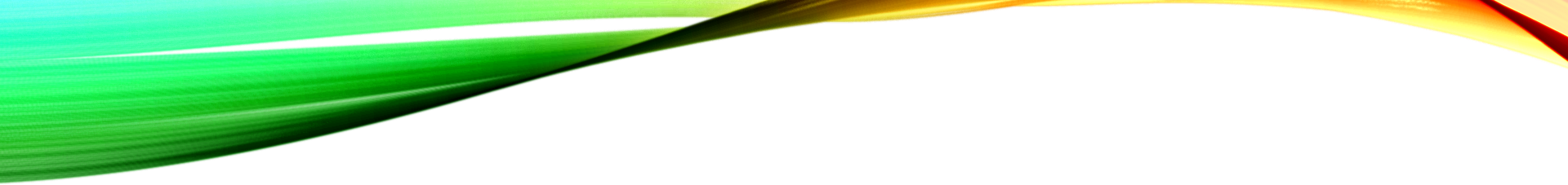 Hartford Convention
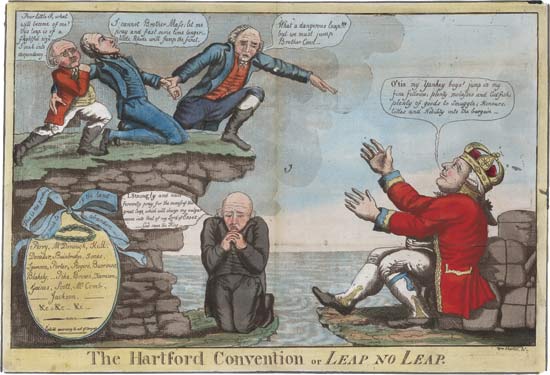 As a result of the victory at New Orleans, Federalists in New England meet at the Hartford Convention.
They sought to require 2/3 majority for 
Commercial regulations
Declarations of war
Admission of new states
The Federalists also wanted to repeal the 3/5ths compromise to weaken Southern representation.
The news of the Convention broke out at the same time as Treaty of Ghent which was fueling national pride, and this was the demise of the Federalist Party.
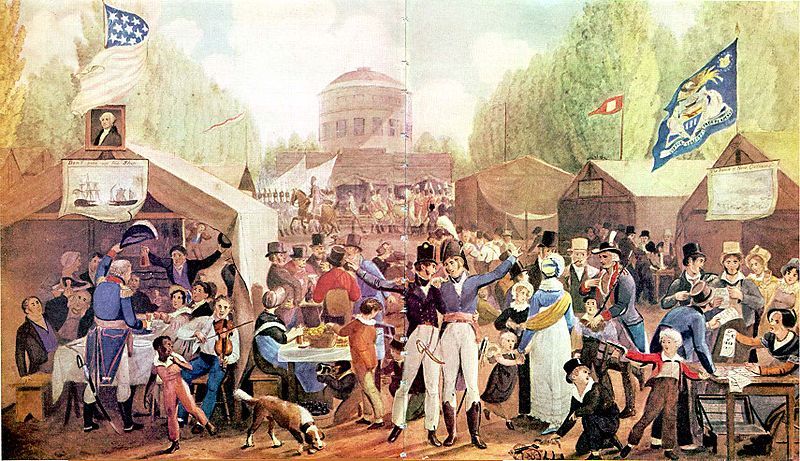 Era of Good Feelings
Only one political party (Democratic-Republicans)
Led by President James Monroe
His name and the era are synonymous.
Renewed sense of an American identity
A period of abundant nationalism in the U.S.
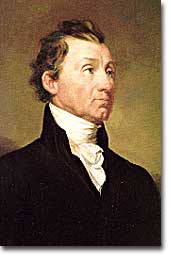